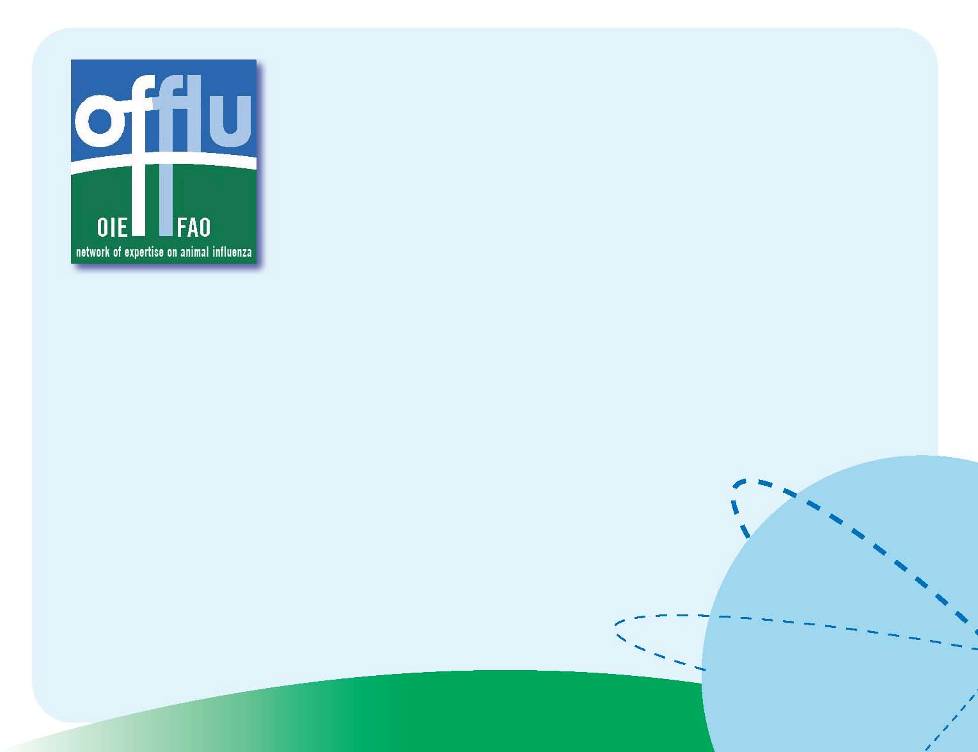 OFFLU Swine Influenza Virus technical meeting16  June 2022
Evolution of Influenza A Virus in Swine in Brazil
Rejane SchaeferResearcher, Embrapa Swine and PoultryConcórdia, SC, Brazil.BRAZIL
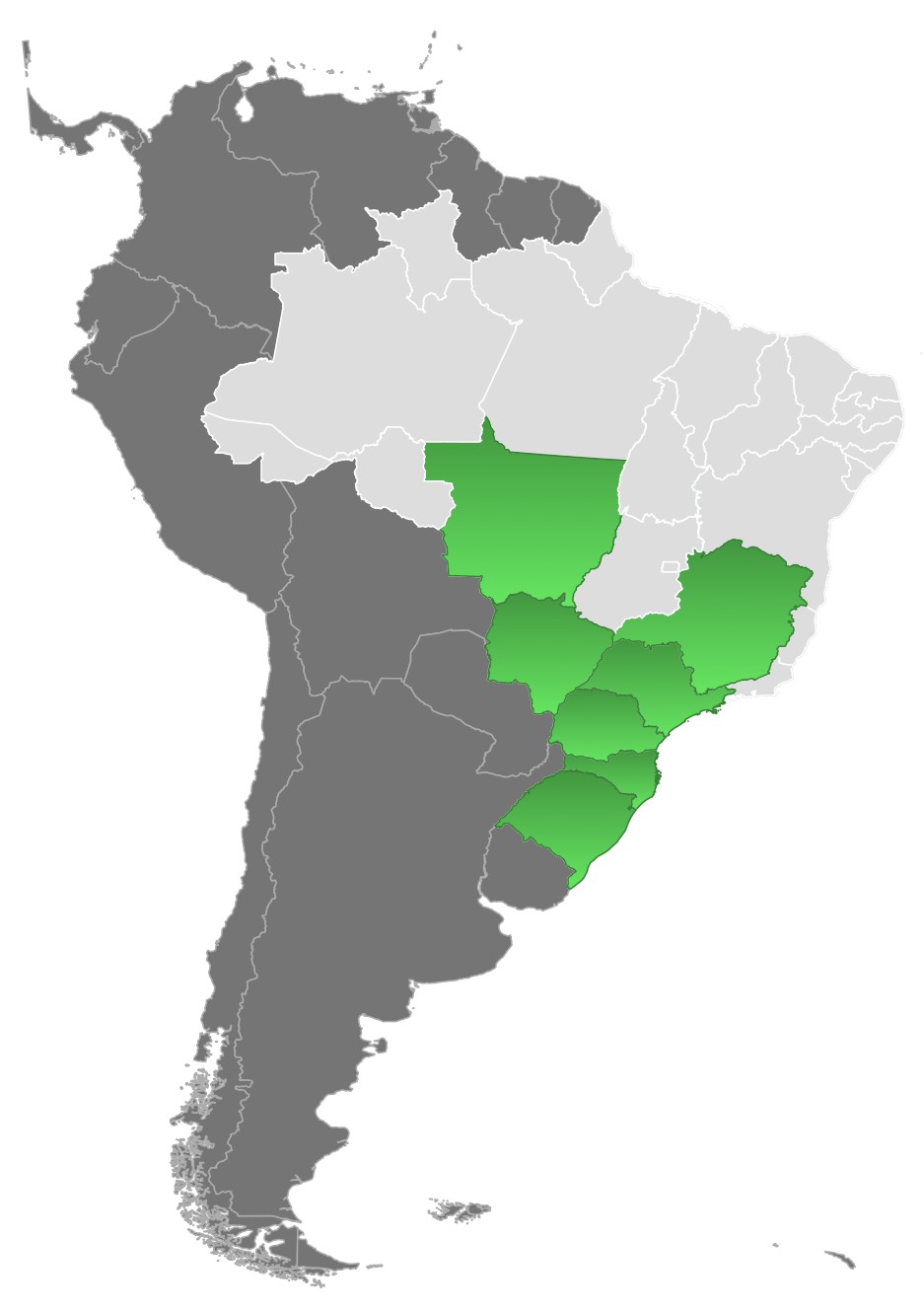 A brief update
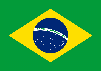 96.2% of pork production in Brazil
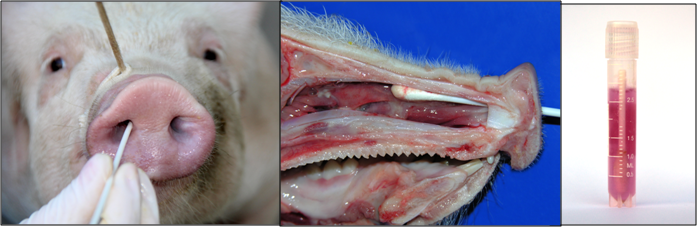 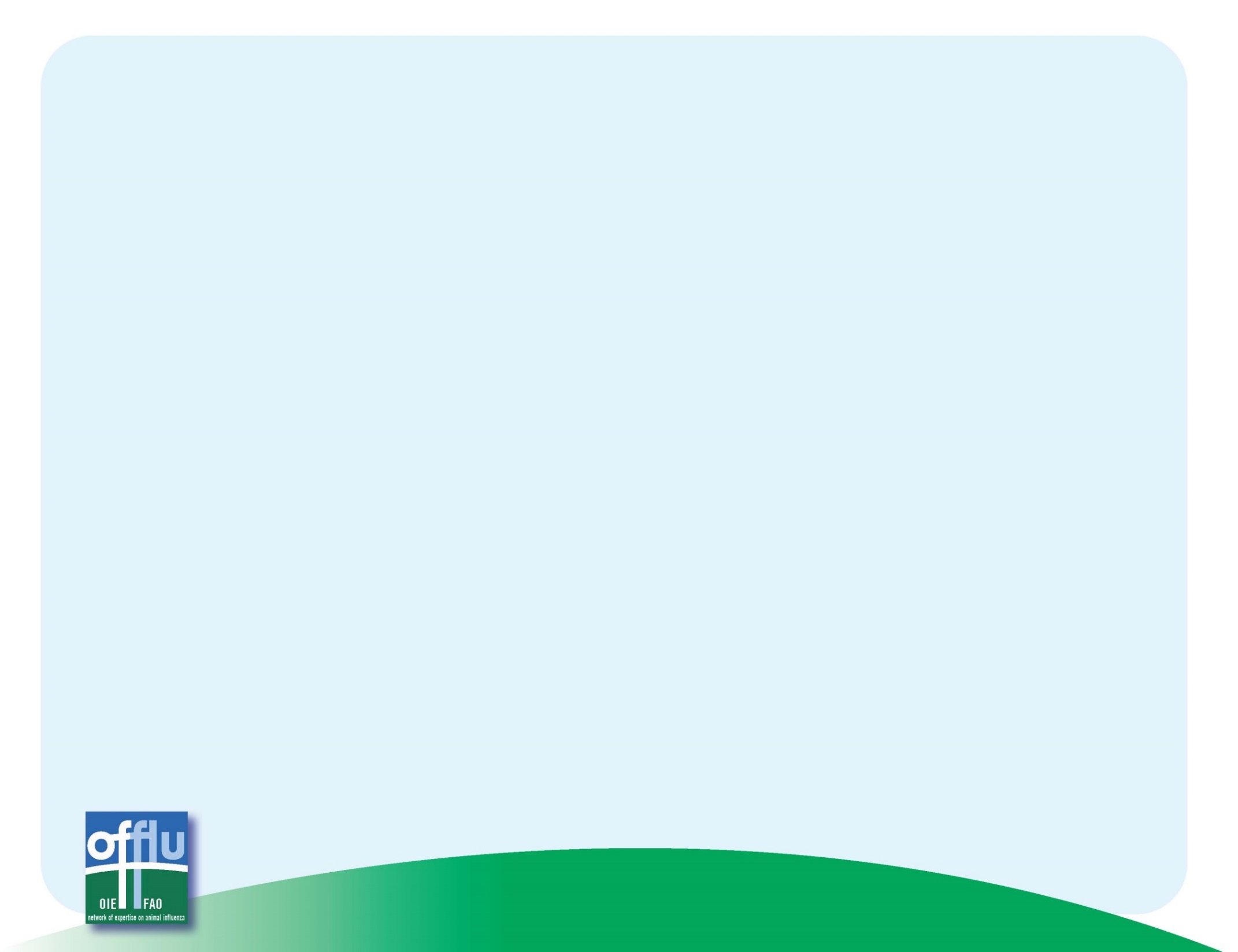 HA-H1pdm (1A.3.3.2)
1RS, Rio Grande do Sul; SC, Santa Catarina; PR, Paraná (South Region); MG, Minas Gerais; SP, São Paulo (Southeast); MS, Mato Grosso do Sul (Midwest).
2Time of the Most Recent Common Ancestor.
Junqueira et al., 2022 (Unpublished)
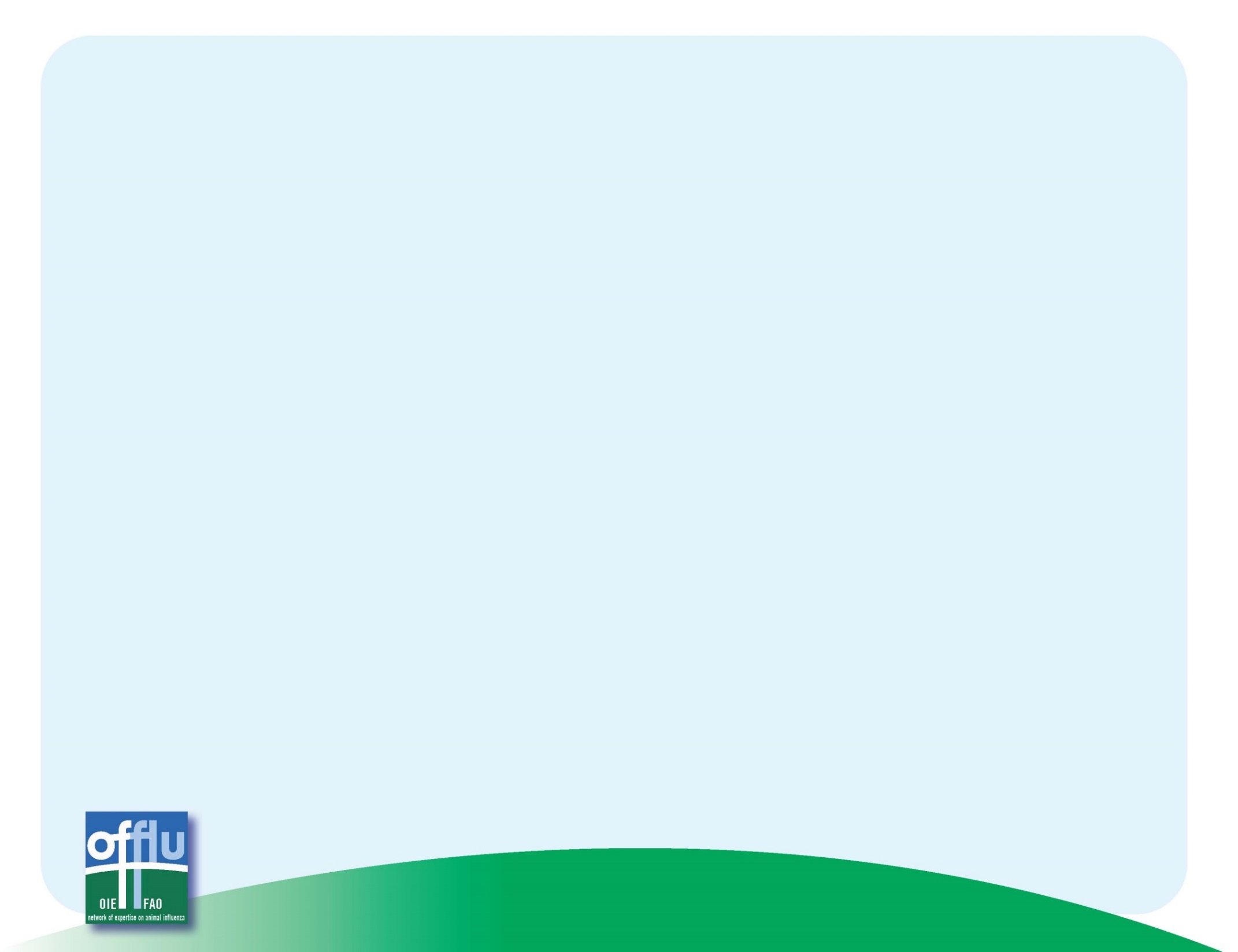 HA-H1 1B.2
1RS, Rio Grande do Sul; SC, Santa Catarina; PR, Paraná (South Region); MG, Minas Gerais; SP, São Paulo (Southeast); MS, Mato Grosso do Sul (Midwest).
Tochetto et al., 2022 (Unpublished)
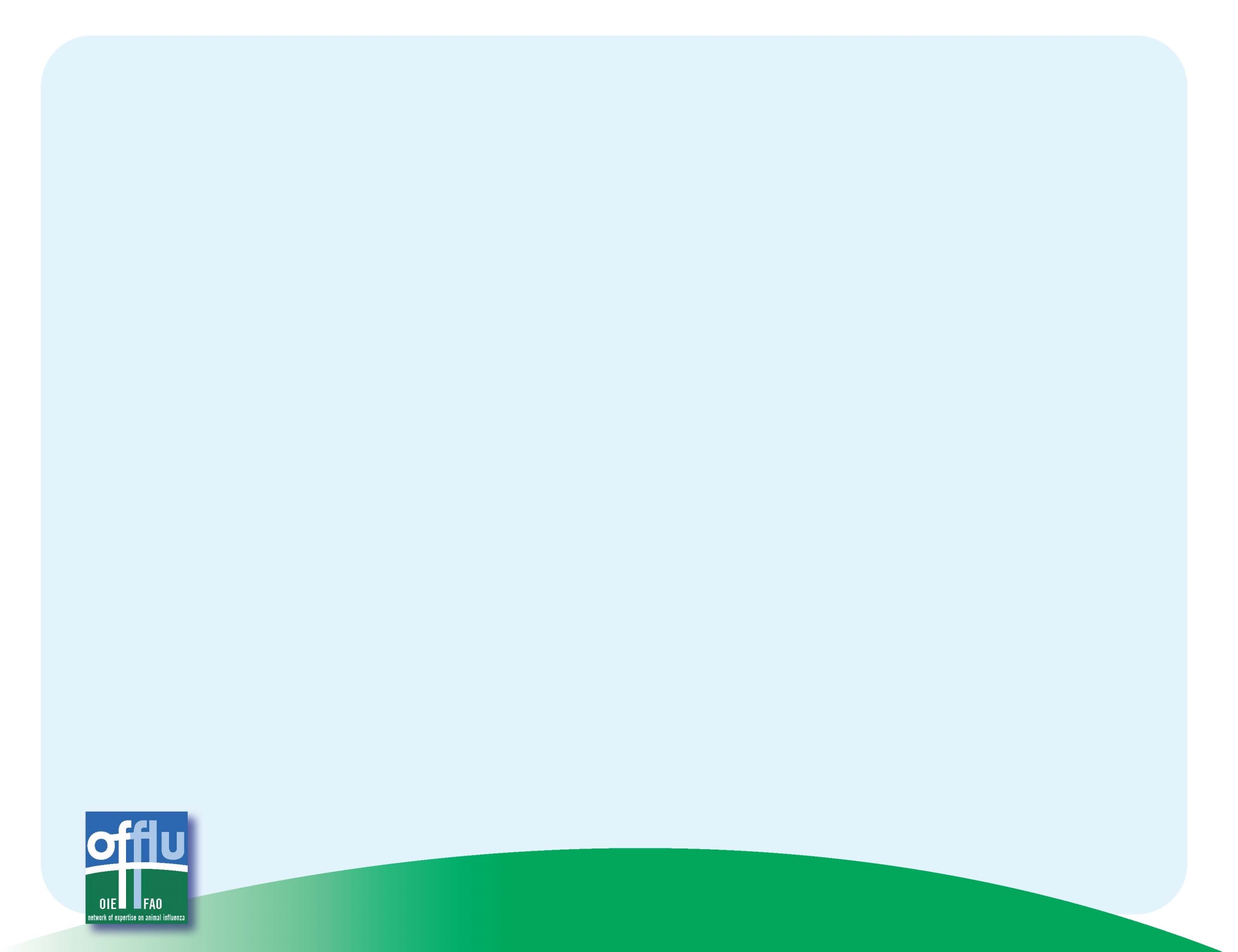 Final Remarks and Ongoing Projects
H1N1pdm, human-seasonal origin H1N1 and H1N2 swIAVs are widespread in pig herds in Brazil, where they continue to evolve;
These particular H1N2 and H1N1 swIAV clades 1B.2 appear to be specific to Brazil;
Analysis of the H3, N1 and N2 gene sequences are in progress;
New sequencing (virus isolates from 2021-2022);
Continue to monitor influenza in pigs;
Scientific divulgation (IPVS 2022, publications).
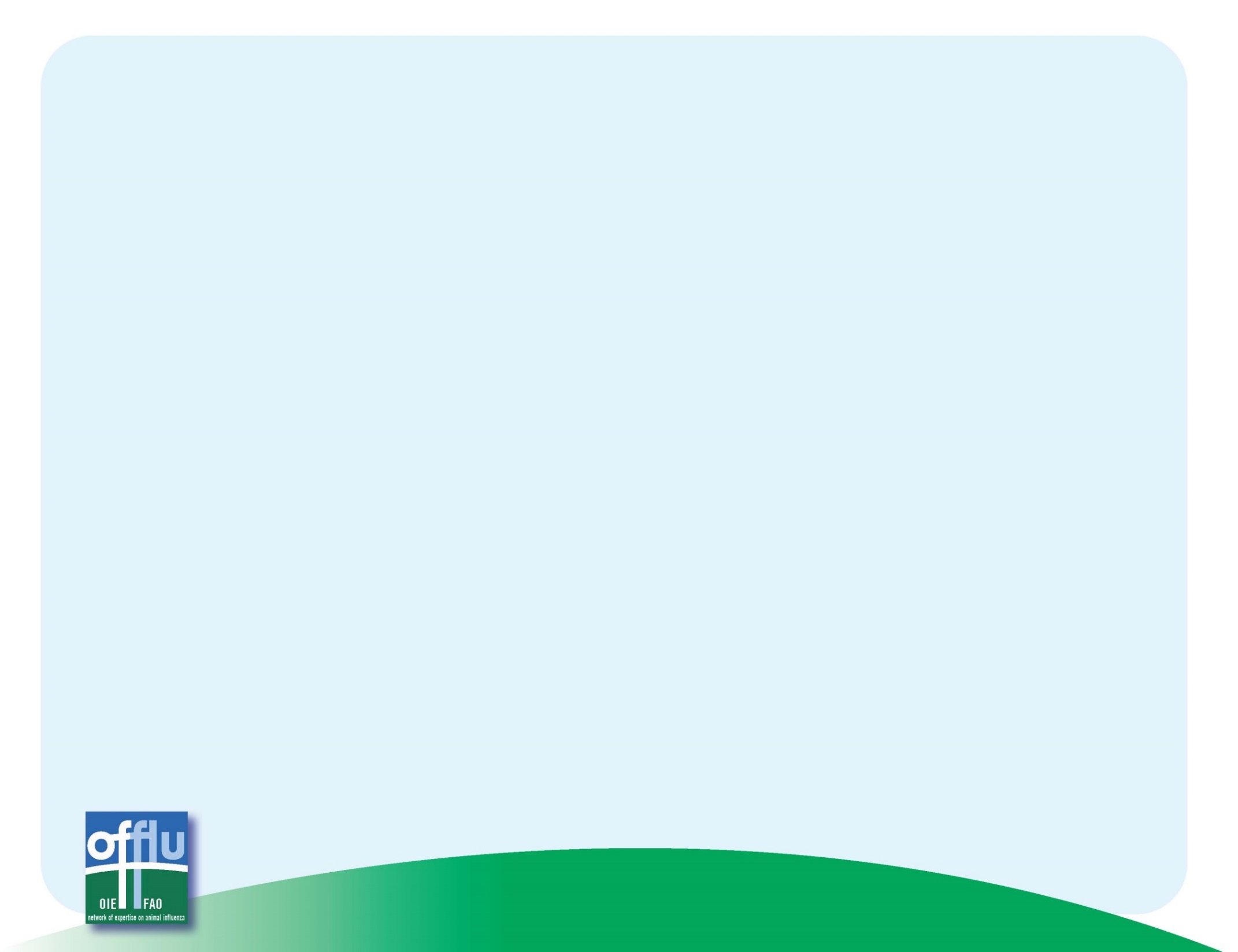 Thank you 
rejane.schaefer@embrapa.br